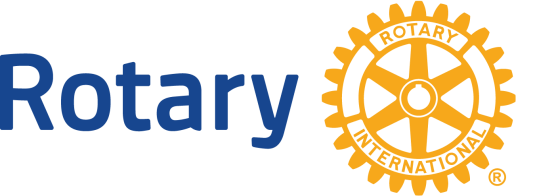 国際ロータリー第２７６０地区
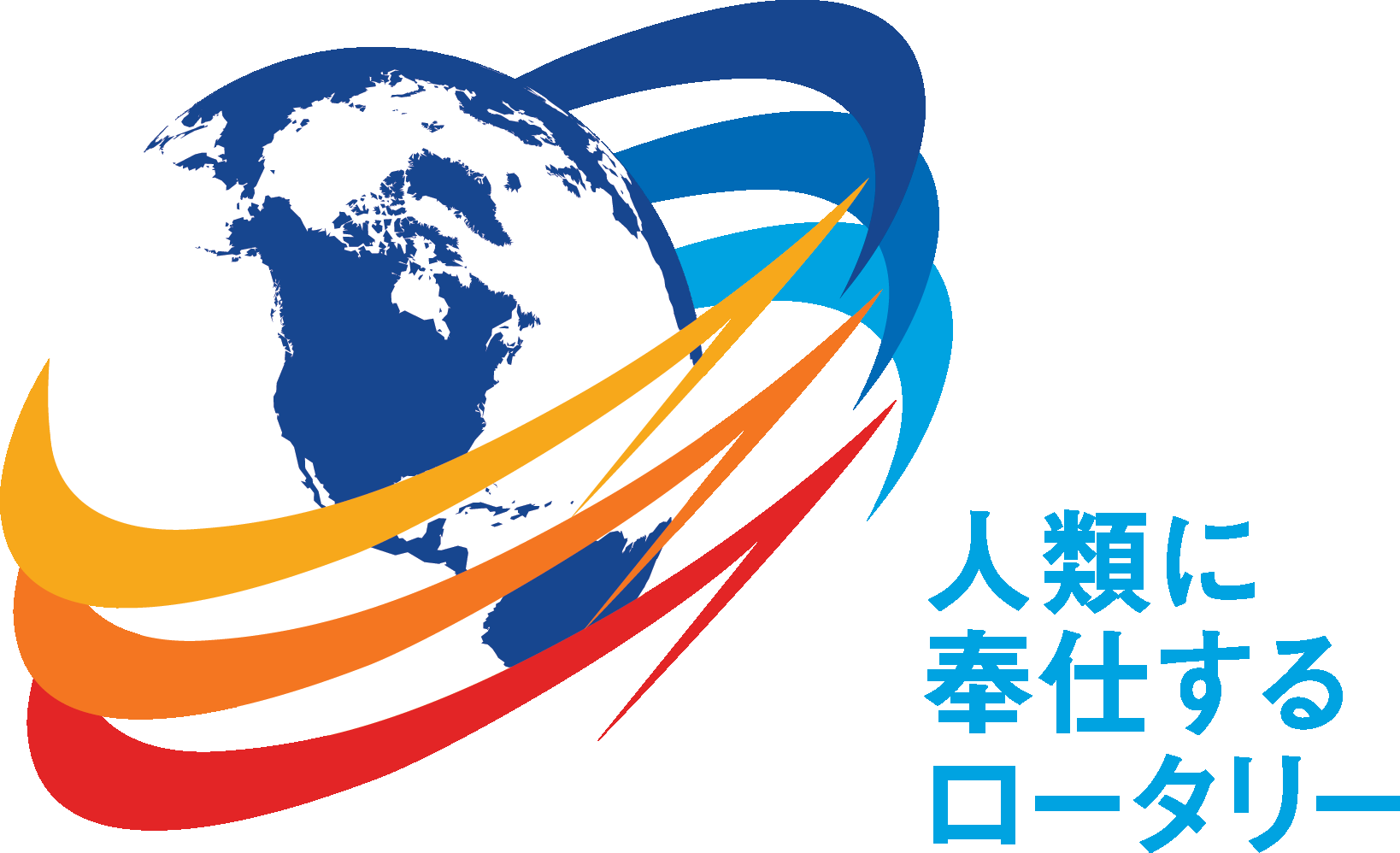 国際ロータリー第２７６０地区　２０１６-１７年
岡崎東RC、岡崎RC　合同例会
ガバナー　服部良男
2016年１０月１３日
RI会長　ジョン・ジャーム夫妻
[Speaker Notes: ロータリ歴40年　Polio　Plus International　会長]
ジョン・ジャーム会長
RI会長　テーマ
Rotary　Serving　Humanity
　　人類に奉仕するロータリー
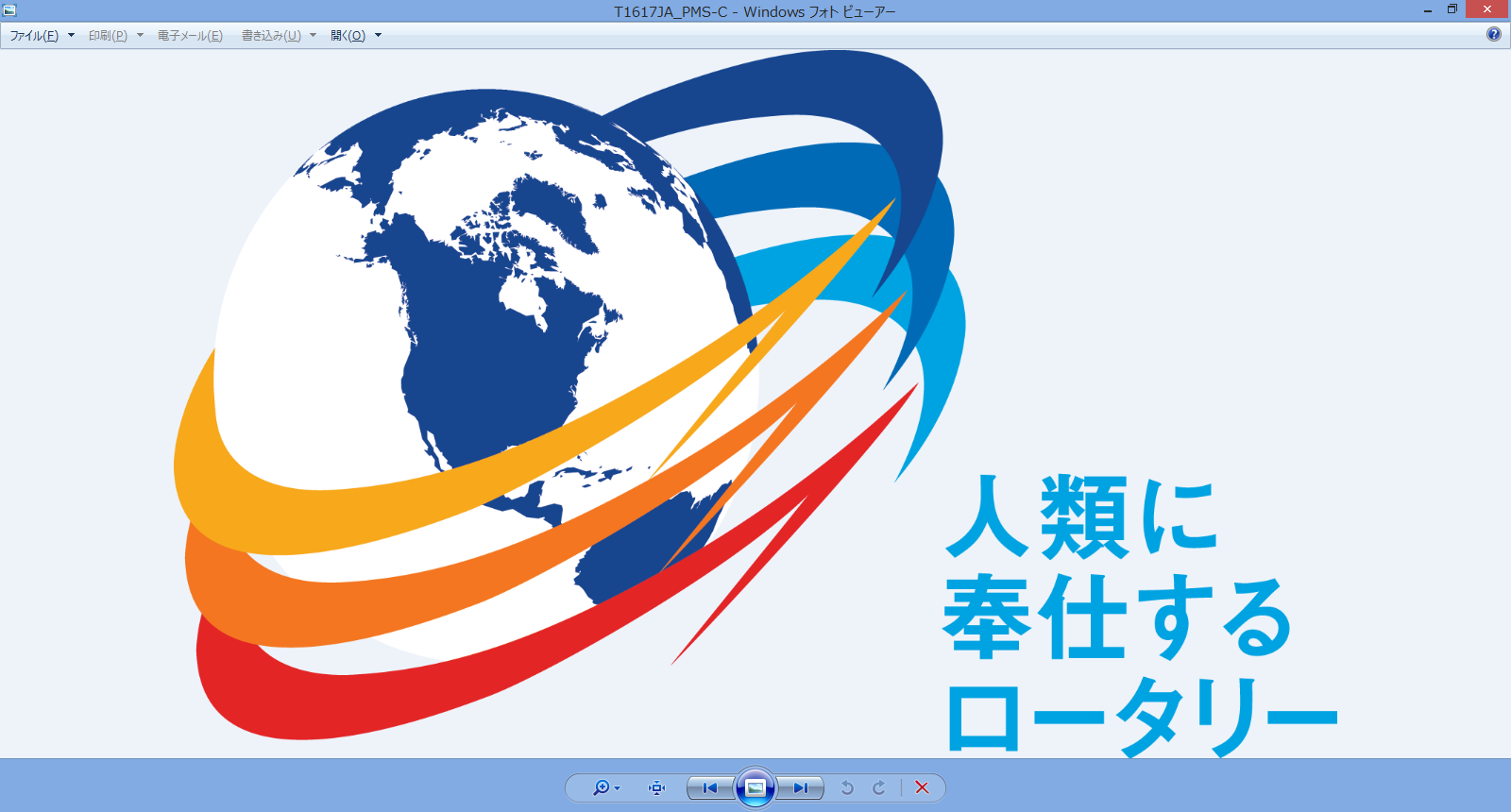 RI会長　テーマ
Rotary　Serving　Humanity
　　人類に奉仕するロータリー
ロータリー財団　100周年を祝いましょう。
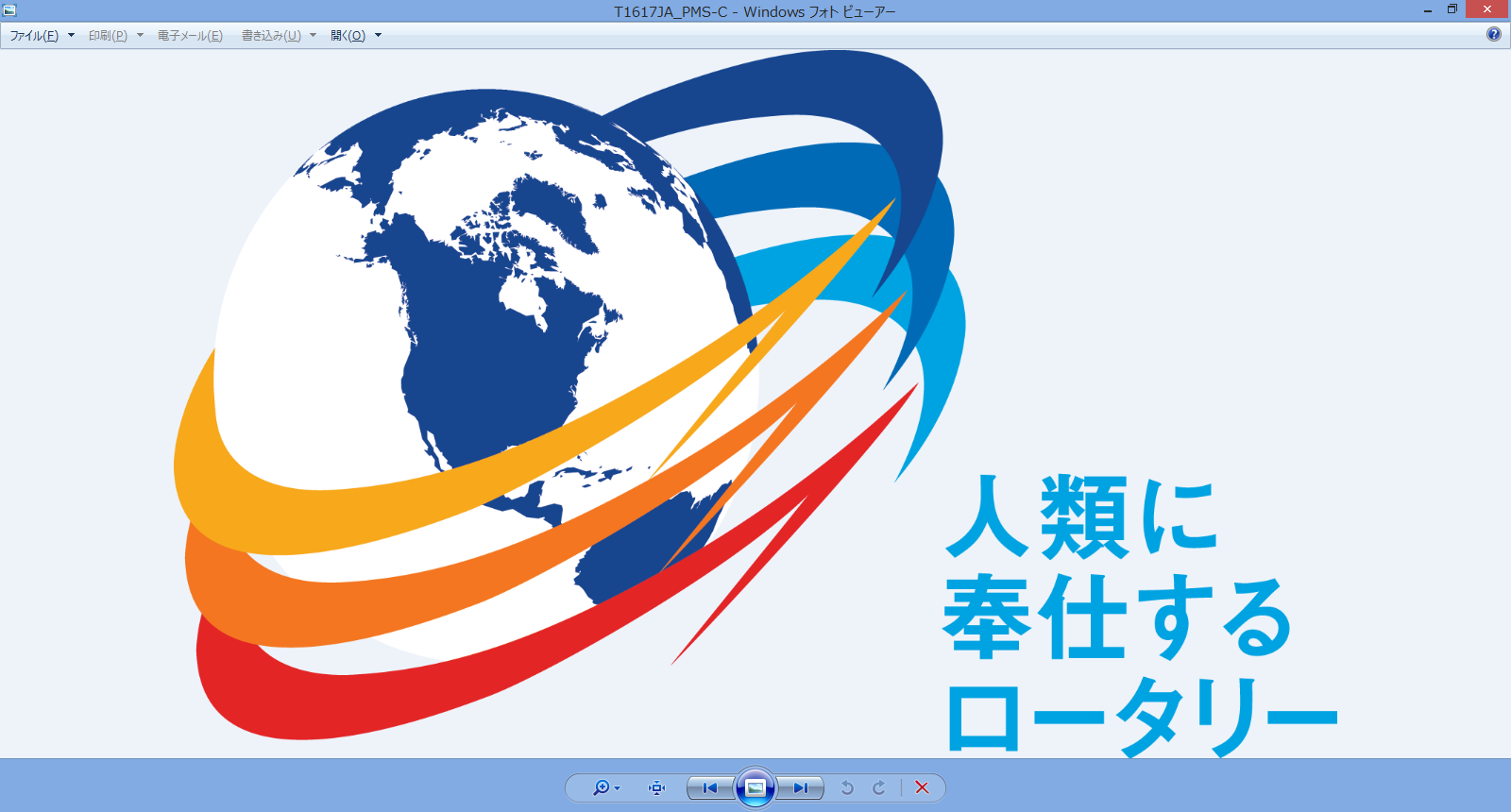 RI会長　テーマ
Rotary　Serving　Humanity
　　人類に奉仕するロータリー
ロータリー財団　100周年を祝いましょう。
ポリオを撲滅しましょう。
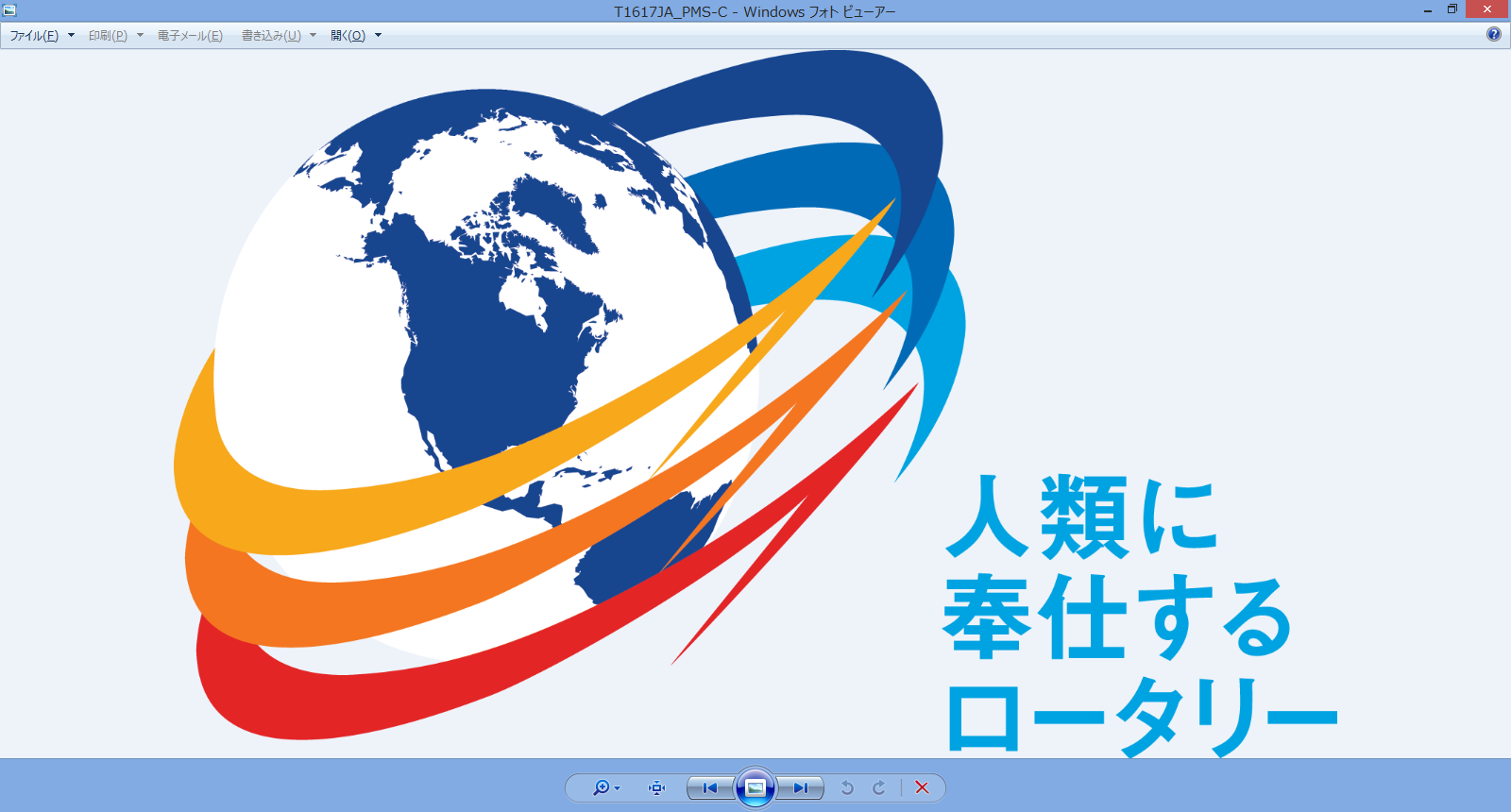 RI会長　テーマ
Rotary　Serving　Humanity
　　人類に奉仕するロータリー
ロータリー財団　100周年を祝いましょう。
ポリオを撲滅しましょう。
	クラブで１００周年を祝って事業しよう！
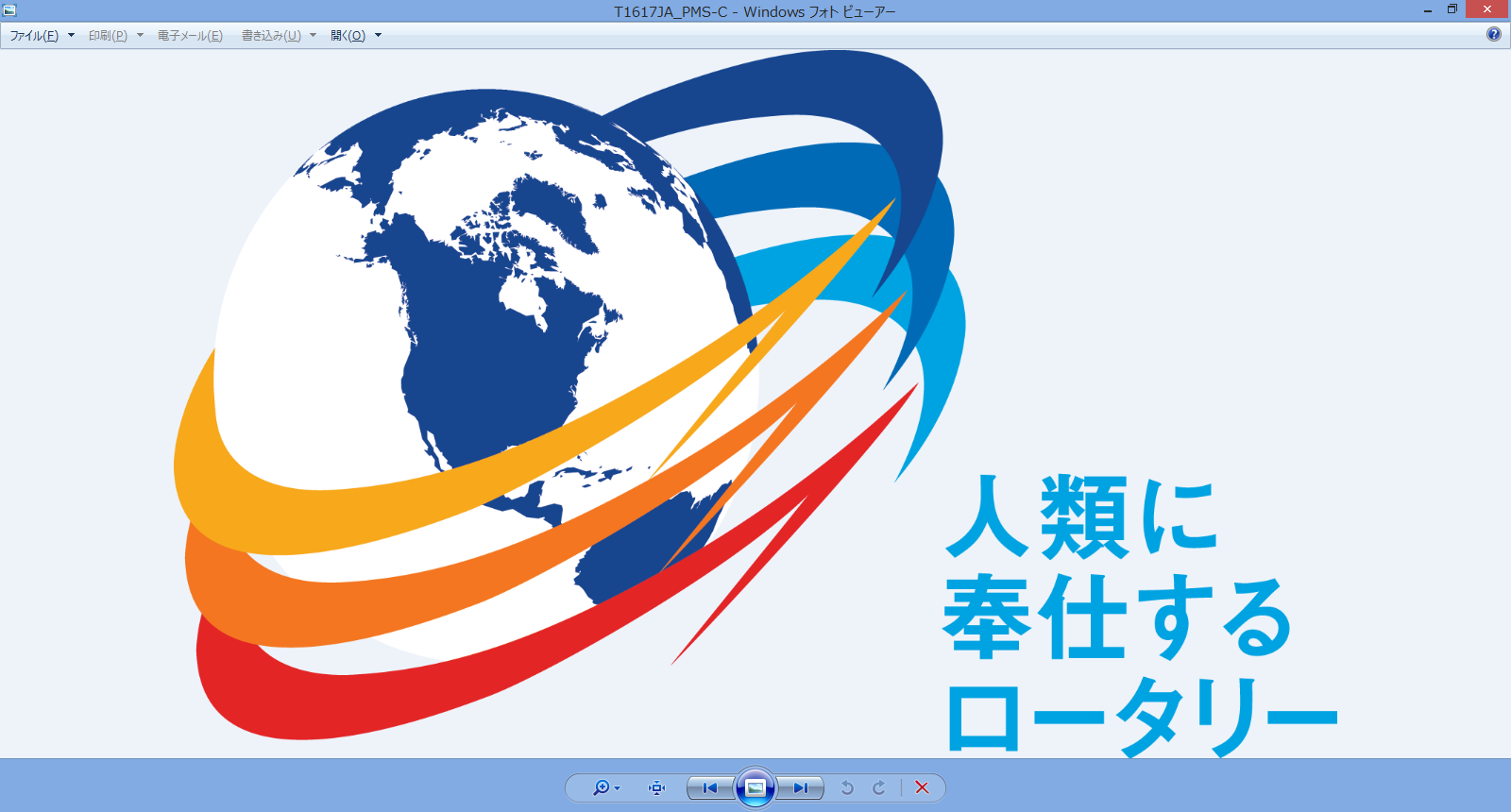 RI会長　テーマ
Rotary　Serving　Humanity
　　人類に奉仕するロータリー
ロータリー財団　100周年を祝いましょう。
ポリオを撲滅しましょう。
	クラブで１００周年を祝って事業しよう！
　　アトランタへ行こう！
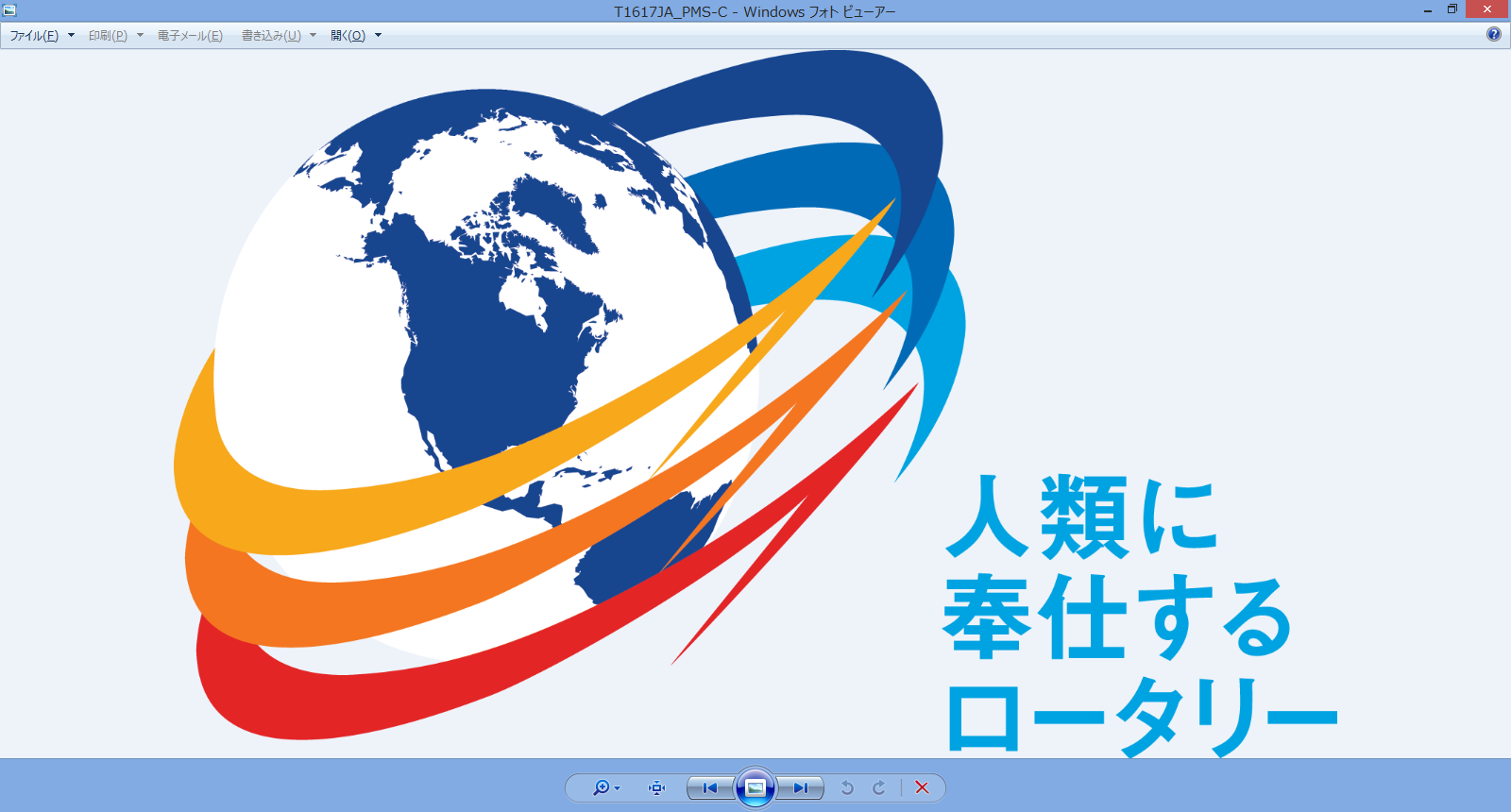 ROTARY　SERVING　HUMANITY
人類に　奉仕する　ロータリー

“SERVING”

（ロータリーは人びとに奉仕し続ける）
ROTARY　SERVING　HUMANITY
人類に　奉仕する　ロータリー
（ロータリーは人びとに奉仕し続ける）

Every Rotarian should  be serving for people every day.
ROTARY　SERVING　HUMANITY
人類に　奉仕する　ロータリー
（ロータリーは人びとに奉仕し続ける）



ロータリアンは、毎日　奉仕活動をしよう！
困ってる人がいたら、その人を笑顔にしよう！
ROTARY　SERVING　HUMANITY
人類に　奉仕する　ロータリー
（ロータリーは人びとに奉仕し続ける）

Every Rotarian should  be serving for people every day.
ロータリアンは、毎日　奉仕活動をしよう！
困ってる人がいたら、その人を笑顔にしよう！
ROTARY　SERVING　HUMANITY
人類に　奉仕する　ロータリー
（ロータリーは人びとに奉仕し続ける）

ロータリアンは、困っている人がいたら、背を向けず、自分のできることをする、それが奉仕、その結果　人が笑顔になること、仲間のロータリアンと　　その奉仕の輪を広げること　それが　ロータリー
RID　2760　会員数推移
ブランド　マーケティング
ステップ１．強味、価値、＝　ブランド　の認識
ブランド　マーケティング
ステップ１．強味、価値、＝　ブランド　の認識

ステップ２．ブランドの共有
ブランド　マーケティング
ステップ１．強味、価値、＝　ブランド　の認識

ステップ２．ブランドの共有

ステップ３．ブランドを使った、商品、サービスの開発
ブランド　マーケティング
ステップ１．強味、価値、＝　ブランド　の認識

ステップ２．ブランドの共有

ステップ３．ブランドを使った、商品、サービスの開発

ステップ４．マーケティング
ロータリーのブランド（中核的価値）
Fellowship　（親睦）
Fellowとは、同じ目的を持った仲間のこと
Ship　とはその関係を維持すること
ロータリーのブランド（中核的価値）
Fellowship　（親睦）
Integrity（高潔性、倫理性）
ロータリーのDNAである。
4つのテスト
真実かどうか
みんなに公平か
好意と友情を深めるか
みんなのためになるかどうか。
ロータリーのブランド（中核的価値）
Fellowship　（親睦）
Integrity（高潔性）
Diversity　（多様性）
世界２００か国を超える国、性別、職業、宗教
ポールハリスがロータリー創設時の「多様性と寛容」
ロータリーのブランド（中核的価値）
Fellowship　（親睦）
Integrity（高潔性）
Diversity　（多様性）
Leadership（リーダーシップ）
ロータリーでのリーダーはビジョンを実現できること
Shipとはリーダーであり続けること
ロータリーのブランド（中核的価値）
Fellowship　（親睦）
Integrity（高潔性）
Diversity　（多様性）
Leadership（リーダーシップ）
Service(奉仕）
ロータリアン、ロータリーが人々に与えられる唯一の言動や行動、困っている人がいたら、一緒に考え、できることをする。そしてその人を笑顔にすること　＝　Serving
ロータリアンの奉仕活動
Fellowship　親睦
Serving　
（奉仕活動）
Integrity　高潔性
Diversity　多様性
Leadershipリーダーシップ
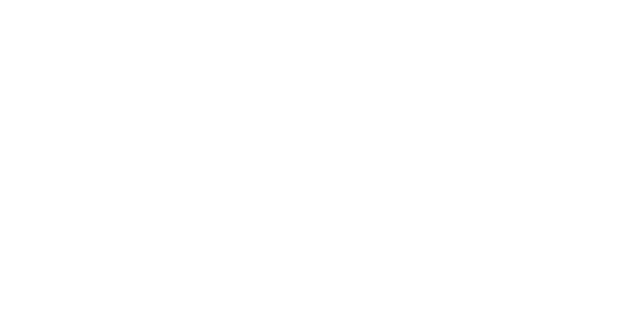 特徴
SERVING（奉仕活動）とは
奉仕活動とは定義するものでなく、笑顔でない人を笑顔にする言動、行動
人を笑顔にするには、ロータリアンは、
Integrity(高潔性）を持ち
Diversity(多様性）を受けいけられる寛容さを持ち
Leadership　（問題を分析し、企画しアクションを起こす）
そのためには、我々が笑顔でなくてはいけないそれが　Fellowship　親睦。
SERVING とは
人が人に　価値を　与える　言動・行動
SERVING　とは
人が人に　価値を　与える　言動・行動
　　　




受けた人がその言行に　感謝して、笑顔になるコト
SERVING　とは
人が人に　価値を　与える　言動・行動
　　　




受けた人がその言行に　感謝して、笑顔になるコト
　　　　　　　　　　　　笑顔の共有
SERVICE　を持続可能にするためには・・
資金が必要
SERVICE　を持続可能にするためには・・
資金が必要
　　ビジネス：　価値を提供した相手から対価をいただく
SERVICE　を持続可能にするためには・・
資金が必要
　　ビジネス：　価値を提供した相手から対価をいただく
　　公共事業：　住民の税金で
SERVICE　を持続可能にするためには・・
資金が必要
　　ビジネス：　価値を提供した相手から対価をいただく
　　公共事業：　住民の税金で
　　公益事業（学校・病院）：　対価　と　補助金
SERVICE　を持続可能にするためには・・
資金が必要
　　ビジネス：　価値を提供した相手から対価をいただく
　　公共事業：　住民の税金で
　　公益事業（学校・病院）：　対価　と　補助金
　　Rotary:　入会金、会費と寄付による資金（ロータリー財団）
地区方針
Be　The　Rotarian, Find　A　Rotarian
~真のロータリアンになろう、ロータリアンを見つけよう～
地区方針
Be　The　Rotarian, Find　A　Rotarian
~真のロータリアンになろう、ロータリアンを見つけよう～

	ロータリーのブランドを認識し、磨きましょう
地区方針
Be　The　Rotarian, Find　A　Rotarian
~真のロータリアンになろう、ロータリアンを見つけよう～

	ロータリーのブランドを認識し、磨きましょう
	人道的奉仕活動に参加し、人を笑顔にしましょう
地区方針
Be　The　Rotarian, Find　A　Rotarian
~真のロータリアンになろう、ロータリアンを見つけよう～

	ロータリーのブランドを認識し、磨きましょう
	人道的奉仕活動に参加し、人を笑顔にしましょう
	仲間と一緒に奉仕活動をし、ロータリーのブランドを	地域の人に伝え、新しいロータリアン、仲間を見つけ	ましょう
地区のビジョン
～１０年後２０年後も地区の輝きが
　　　　　　　　　　　　　　　持続可能であること～
	
	新しいロータリアンや若いロータリアンを勧誘し退会を防ぐには、過去と現在だけでなく、将来を見据えてビジョンやあるべき姿を明確にし、ロータリアンでない地域の人びとにわかる表現や言葉でブランドや奉仕活動を伝えていくことである。
重点戦術　（ICTのロータリアンへの普及）
My　Rotaryに登録し、ブランドを共有する。
       　　ロータリアンの認知度の向上
重点戦術　（ICTのロータリアンへの普及）
My　Rotaryに登録し、ブランドを共有する。
       　　ロータリアンの認知度の向上
Club　Centralに各クラブのデータや情報、奉仕活動、目標、計画を登録し、各クラブのクラブ運営を学び共有する。
　　　　　ロータリアンの認知度の向上
重点戦術　（ICTのロータリアンへの普及）
My　Rotaryに登録し、ブランドを共有する。
       　　ロータリアンの認知度の向上
Club　Centralに各クラブのデータや情報、奉仕活動、目標、計画を登録し、各クラブのクラブ運営を学び共有する。
　　　　　ロータリアンの認知度の向上
ホームページや、ソーシャルメディアを利用して、奉仕活動や人の笑顔をロータリアンで共有し、地域の人びとにロータリーのブランドを知ってもらう。
		ロータリーの公共イメージ向上
マイ　ロータリーとは
ロータリアンが世界中のロータリーが行っている人道的奉仕やブランドを共有する

ロータリーや財団が１００年以上人を笑顔にしてきたコトを学ぶ

自分の行っている人道的奉仕活動を積極的に投稿し、他のロータリアンに知ってもらう
目標：
	クラブのマイ　ロータリー登録率　５０％
	入会3年未満の登録率　　１００％
マイ　ロータリー登録率
2016.10.10現在


岡崎東RC　MR 19人  会員数56人 33.9％
岡崎RC   　 MR 59人  会員数92人 64.1 ％
Mｙ　Rotarian　（マイ　ロータリアン）
My　Rotarian　（マイ　ロータリアン）
各クラブのMy　Rotaryの登録、利用を促進する担当・責任者
My　Rotarian　（マイ　ロータリアン）
各クラブのMy　Rotaryの登録、利用を促進する担当者
My　Rotary　の情報やニュースを各クラブへ紹介する担当・責任者地区のHPやFaceBook、Twitterなどのソーシャルメディアをクラブ会員に知らせる担当者
My　Rotarian　（マイ　ロータリアン）
各クラブのMy　Rotaryの登録、利用を促進する担当・責任者
My　Rotary　の情報やニュースを各クラブへ紹介する担当・責任者地区のHPやFaceBook、Twitterなどのソーシャルメディアをクラブ会員に知らせる担当・責任者
ソーシャルメディアを利用して、ロータリーのブランドや人道的奉仕活動を地域の人びとに伝える担当者　公共イメージを向上させる
戦略計画（第２７６０地区）2016-17
人道的奉仕活動の6つの重点分野と月間
平和と紛争予防／紛争解決　　    (　2月）
疾病予防と治療　　　　　　　　　　　（12月）
水と衛生　　　　　　　　　　　　　　　   （3月）
母子の健康　　　　　　　　　　　　　　 （4月）
基本的教育と識字率向上　　　　　  （9月）
経済と地域社会の発展　　　　　　  （10月）
戦略計画（第２７６０地区）2016-17
戦略計画（第２７６０地区）2016-17
クラブの活性化は
人道的奉仕活動の尺度　　（質と量）：

　　　　　　　　　　　　　　
　　　　　　　　　　　　　　　X　　　　　　　　　
　　　　　　　　　　　
　　　　　　　　　　　　　　　＋
奉仕に参加するボランティアの人数
奉仕時間
寄付金・寄附物品
地区　ホーム　ページ
FACE BOOK  https://www.facebook.com/RID2760governor/
ワールドフード　ふれ愛　フェスタ　（WFF)
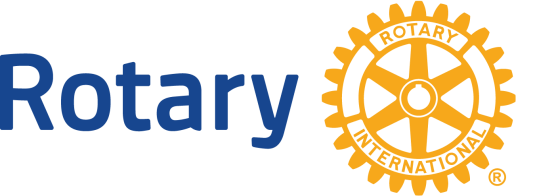 岡崎東RC　岡崎RC　の皆さま、笑顔で楽しく、価値ある人道的奉仕活動を一緒にしましょう宜しくお願いします
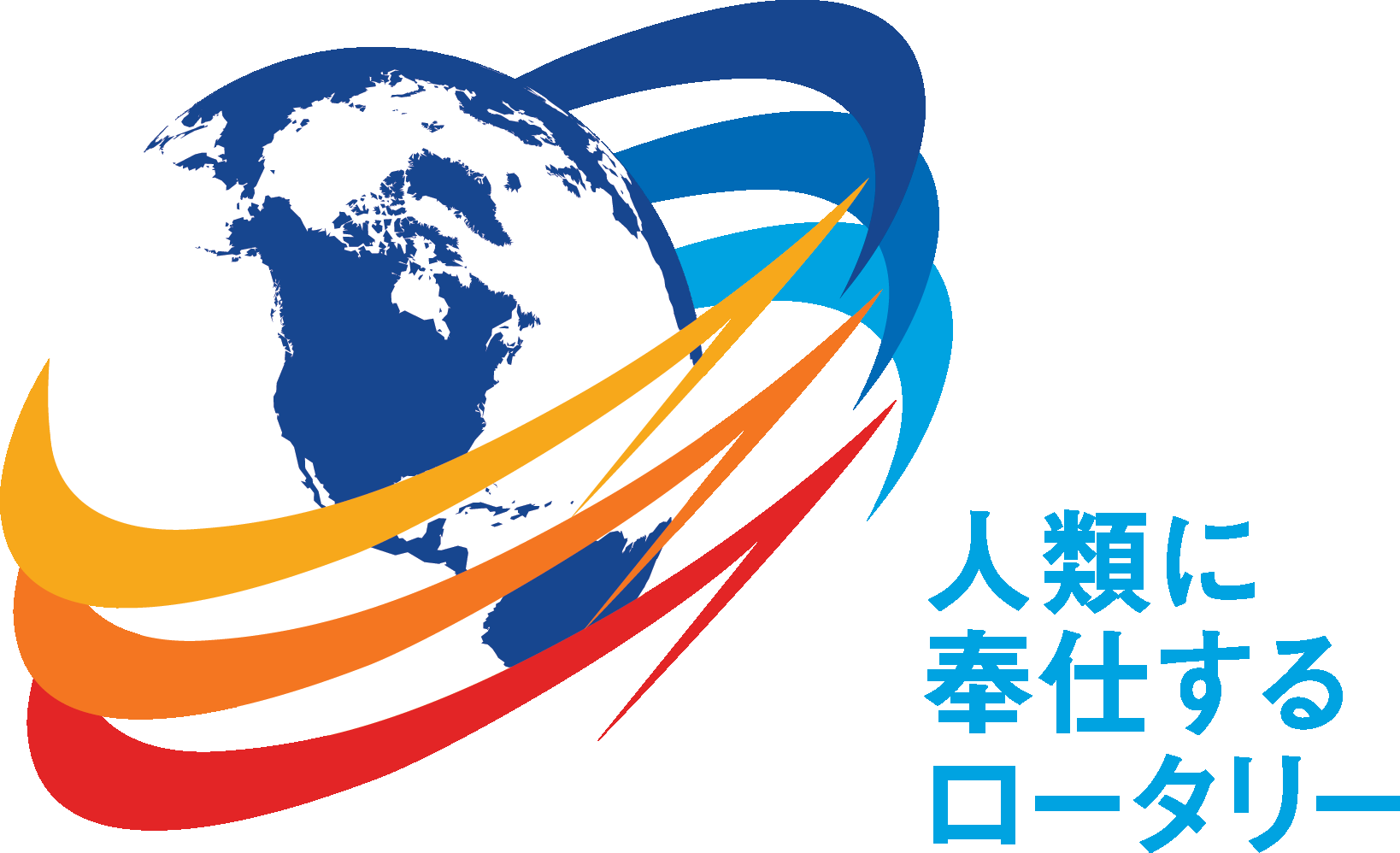